TFRSAC April 19-20, 2023
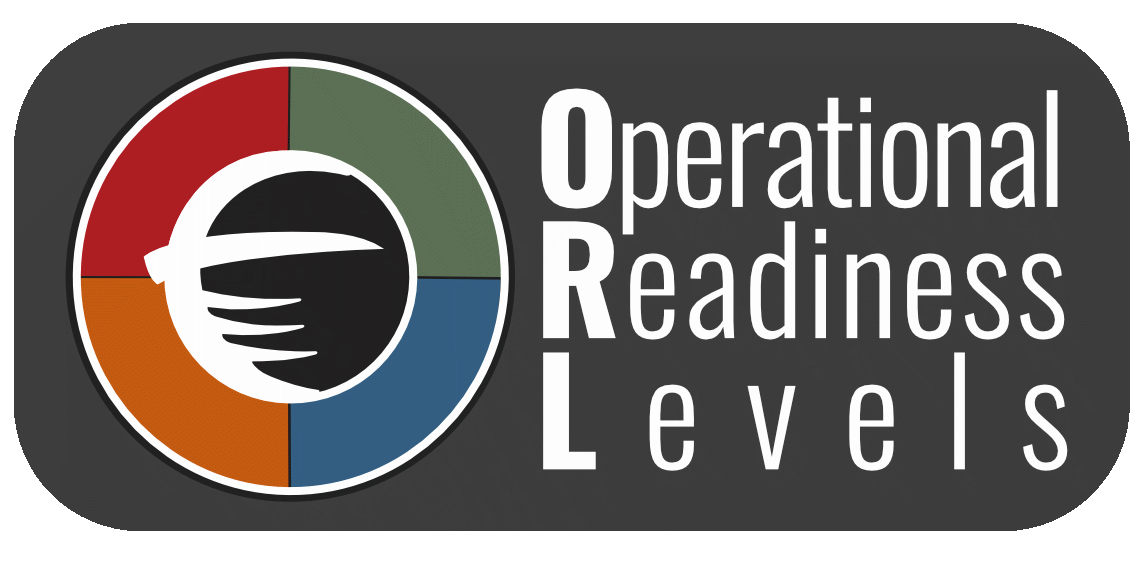 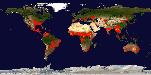 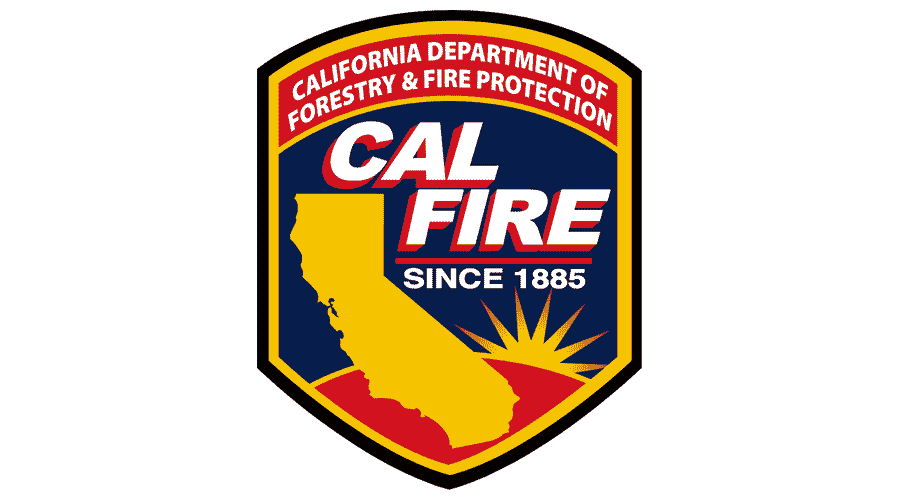 StormCenter Communications
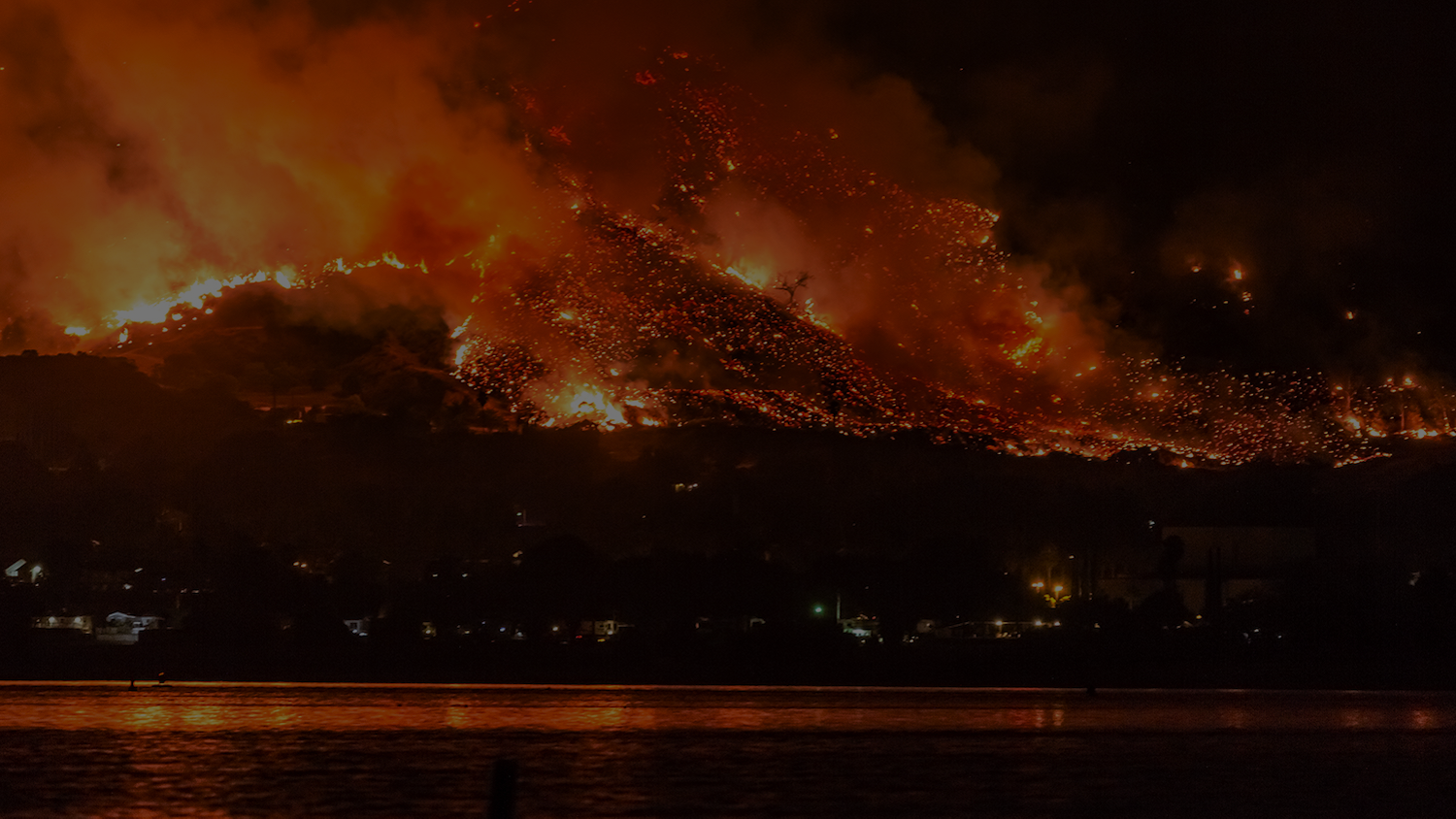 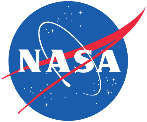 Engaging the Wildfire Community with Improved Trusted Data Integration and Interoperability
Wildland Fire Program
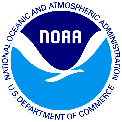 JPSS Fire & Smoke Initiative
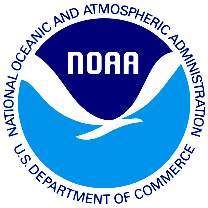 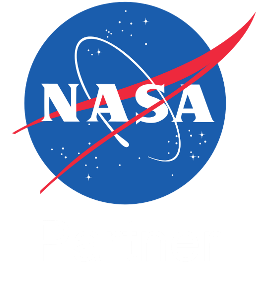 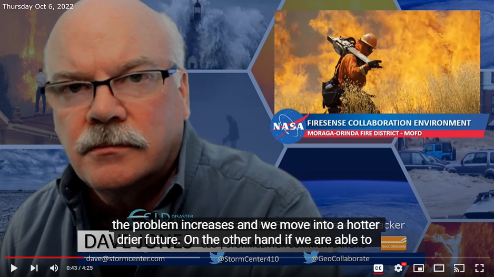 Prime Contractor
SBIR Phase III Technology Implementation
Dave Jones, CEO
StormCenter Communications, Inc.
Tactical Fire Remote Sensing Advisory Committee
April 19-20, 2023 Hybrid Meeting
INFORMATION SOURCES
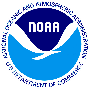 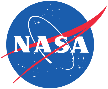 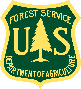 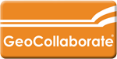 Presentation: Block 5 5_5 April 20, 2023
Fire Chief Dave Winnacker
ESIP Disaster Lifecycle Cluster Monthly Meeting
Moraga-Orinda Fire District, California
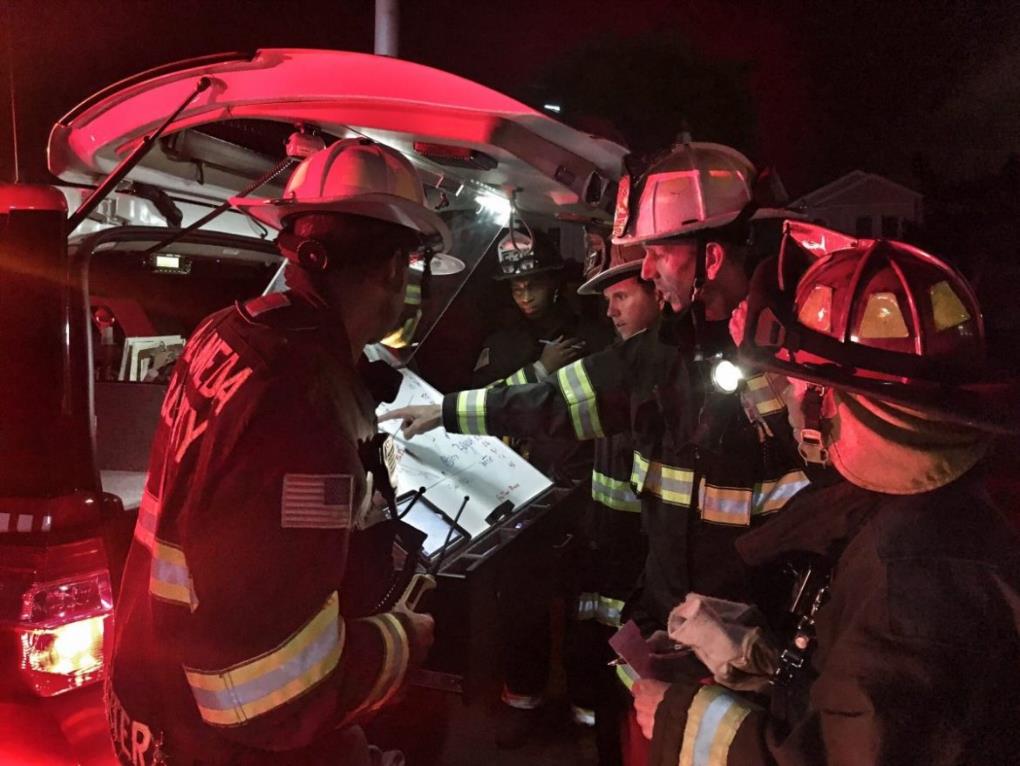 “If we can get Fireline intensity, by acre as a fire is burning, and an understanding of where those pathways occurred, not just a perimeter but the intensity of the fire within that perimeter and ranking it by doing what is needed to restore those landscapes to balance, we will limit the impacts of bad fire while using the good fire help restore the ecosystem.”
Many Websites & Data Portals Out There
Hubs, Portals & Data Sources
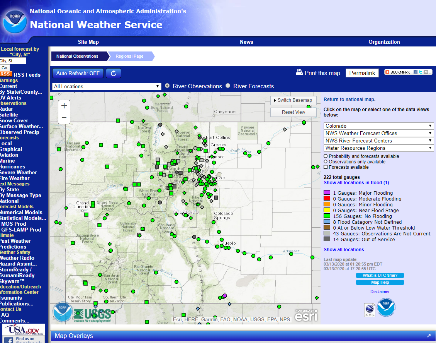 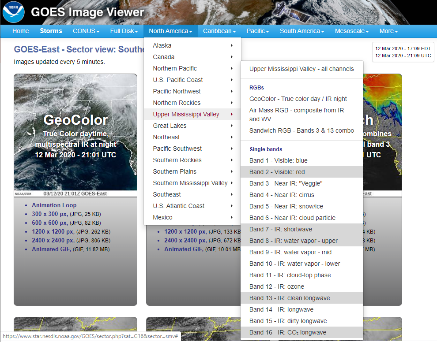 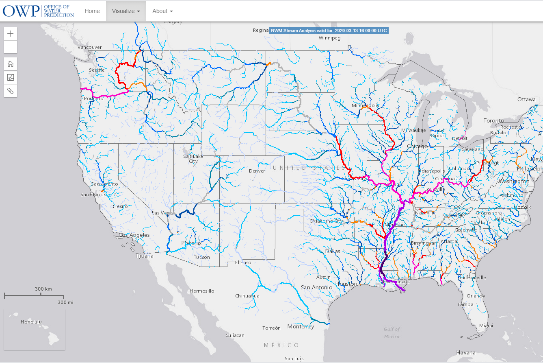 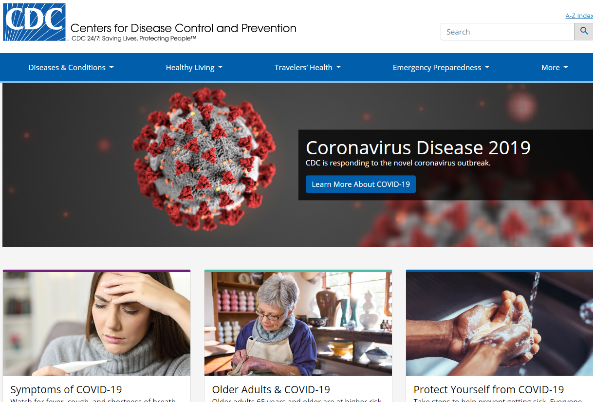 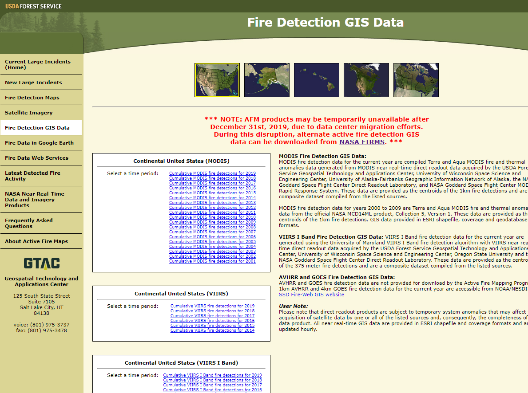 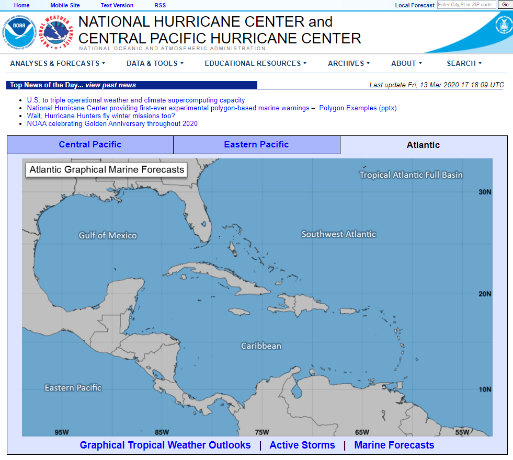 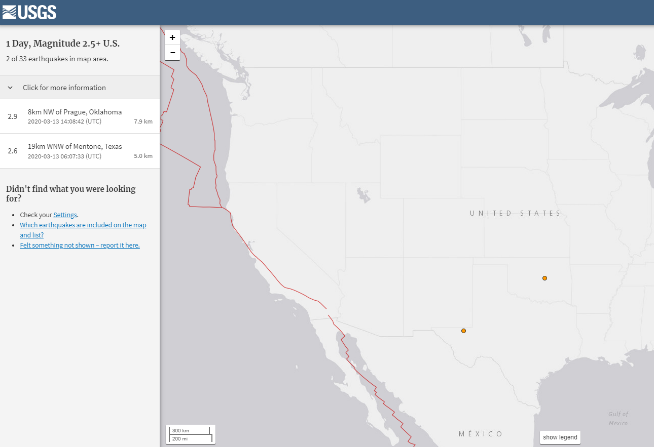 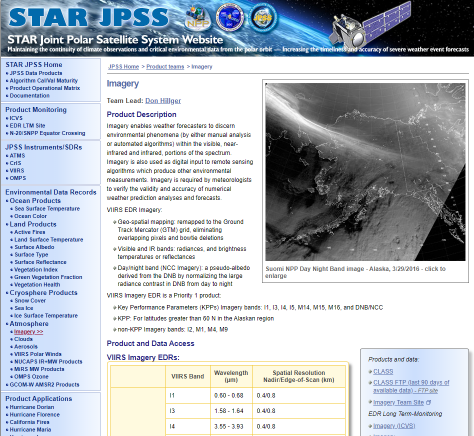 Earthquakes
Many browser windows
look like this
Hurricanes
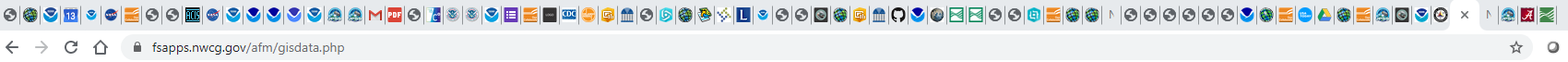 3
GeoCollaborate Unifies Disparate Trusted Sources
In a collaborative environment
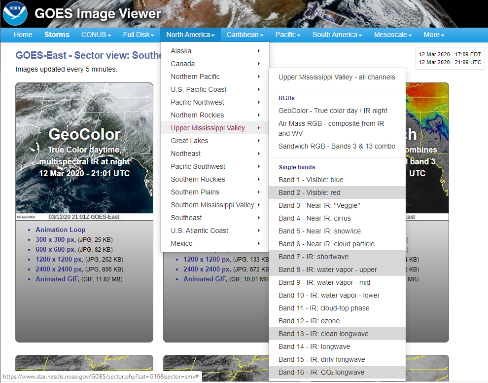 Hydrology / River Gauges
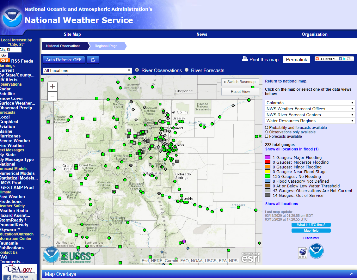 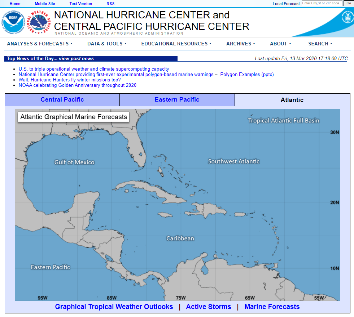 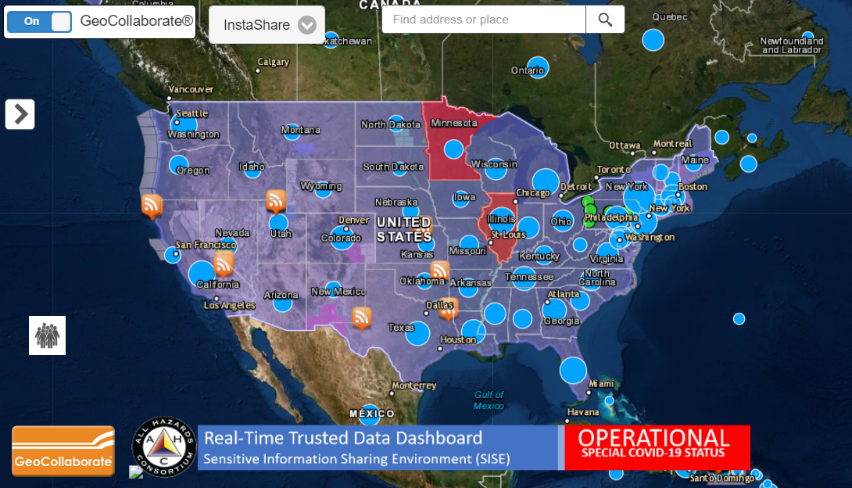 National Water Center
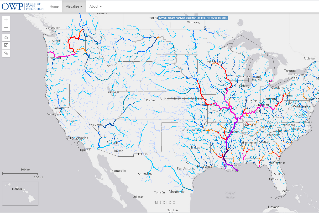 Hurricanes
Earthquakes
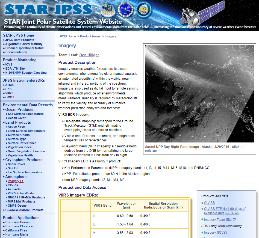 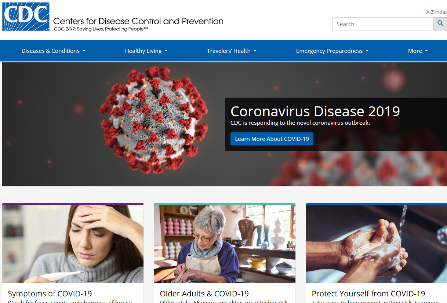 Polar Satellite Imagery
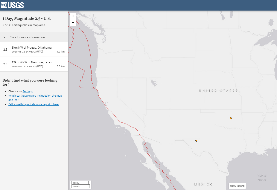 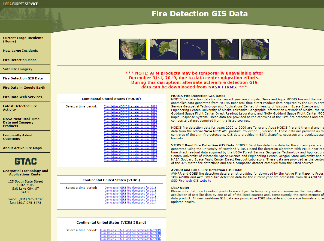 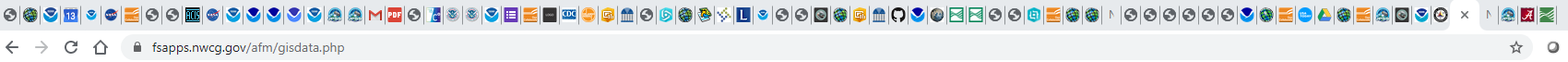 Simple Display controlled by ON/OFF switch
So many websites offering pieces of information
Deliver Trusted Data from disparate sources, in real-time, onto any map
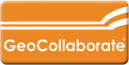 4
GeoCollaborate Unifies Disparate Trusted Sources
In a collaborative environment
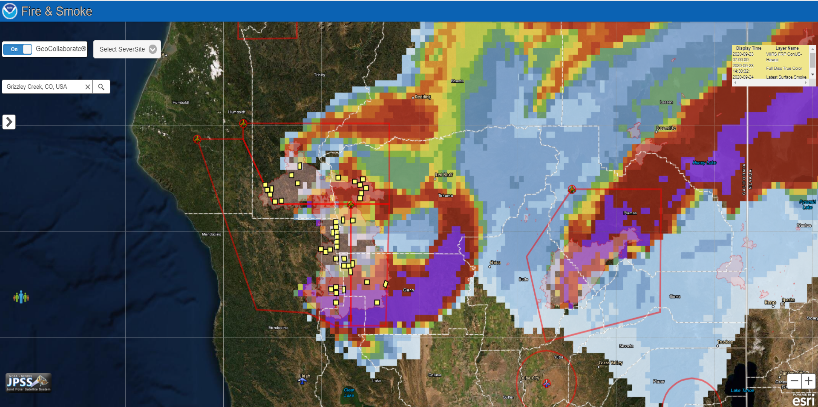 LEADER
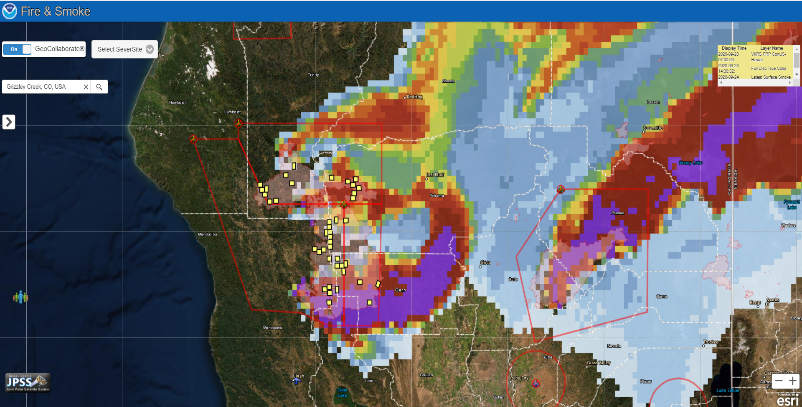 FOLLOWER
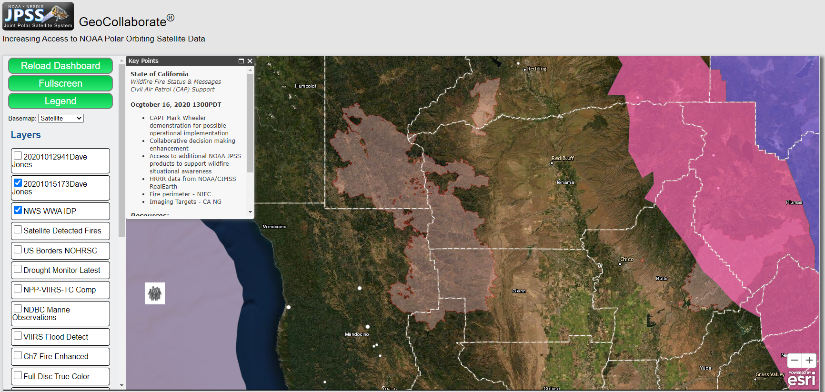 COLLABORATIVE
DASHBOARD
Geographic location (Area of Interest & Data Layers)  can be selected by individual user
OGC compliant data formats for rapid interoperability
*Satellite, drones, models, observations, reports, pictures
Output from AI, ML – data driven decision making
5
Wildland Fire Collaboration
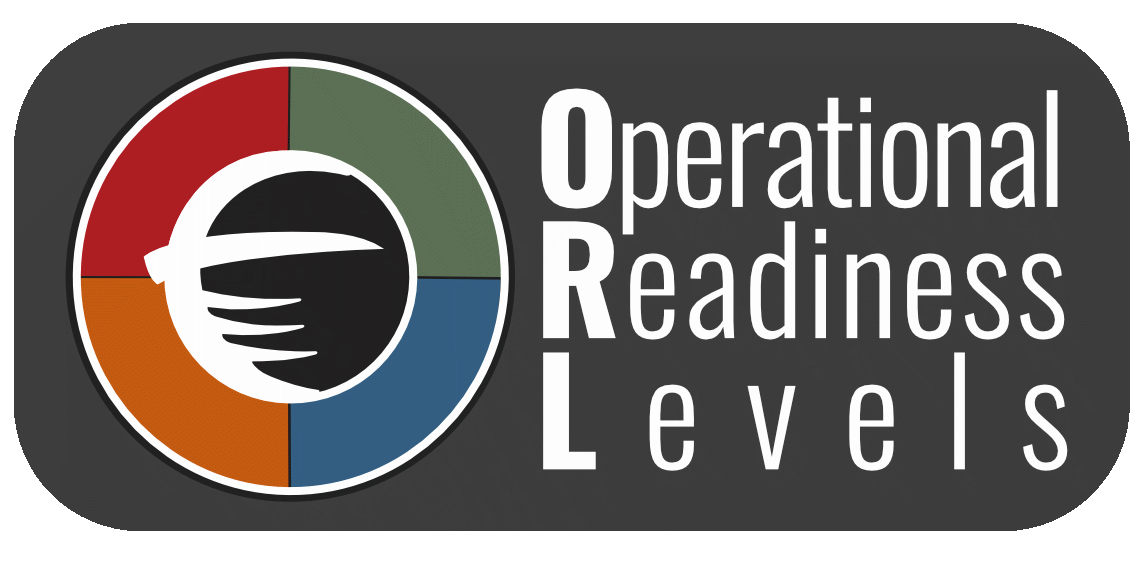 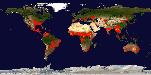 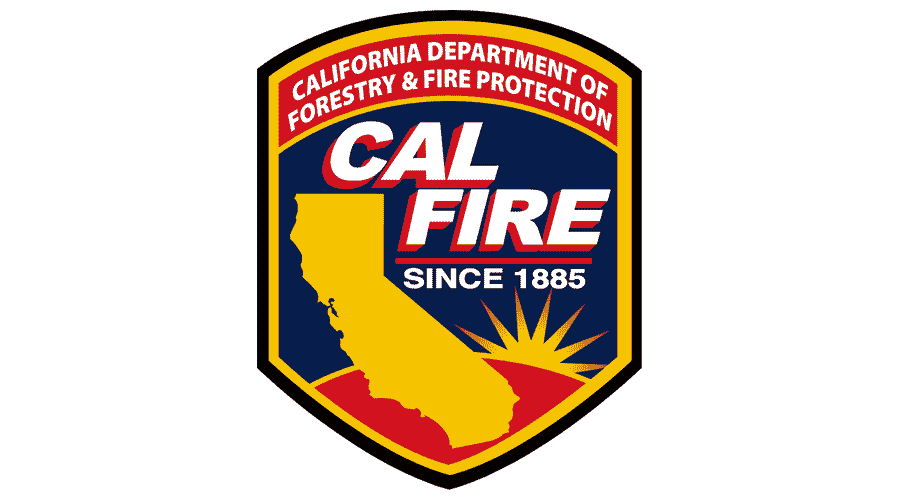 StormCenter Communications
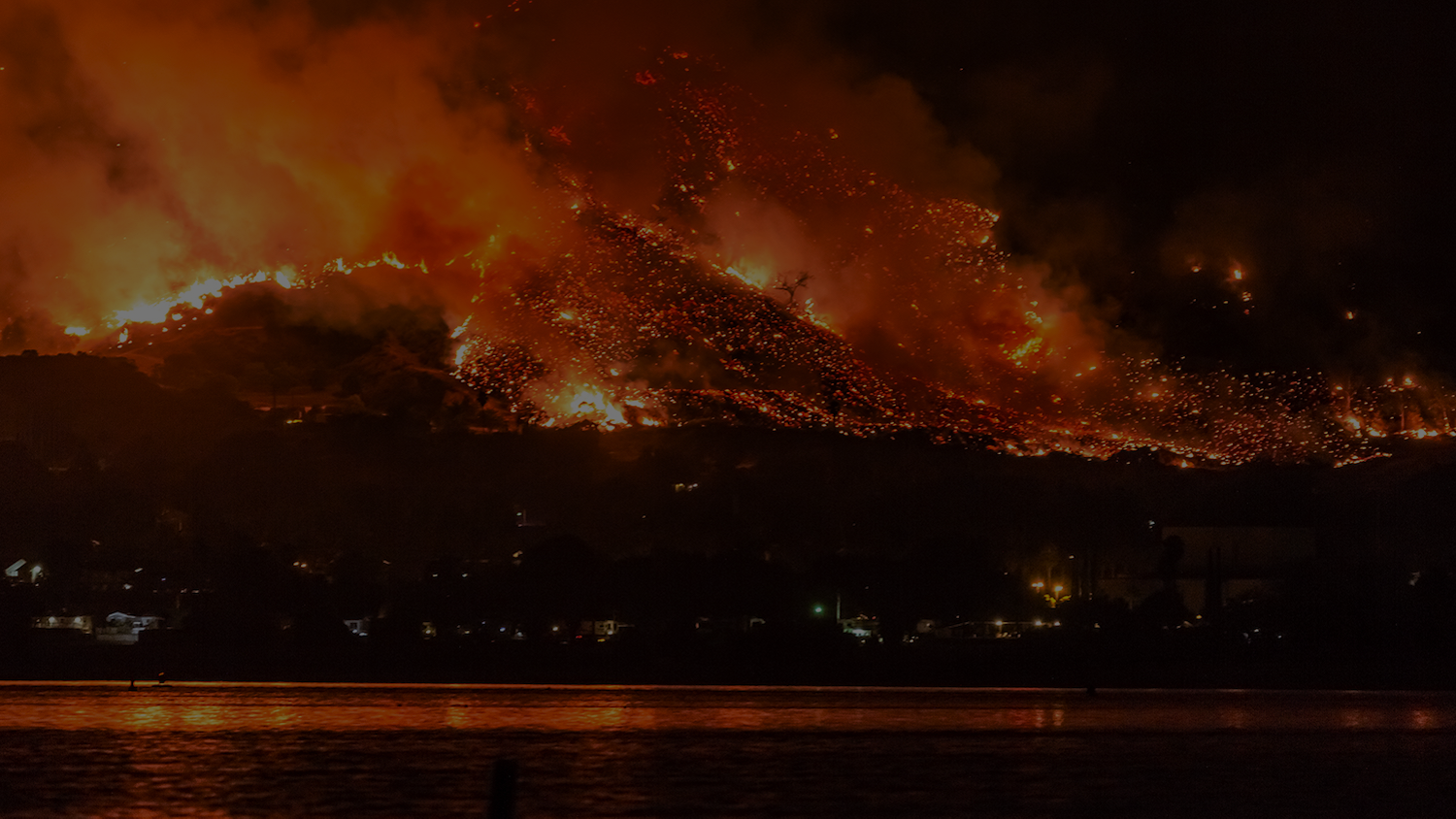 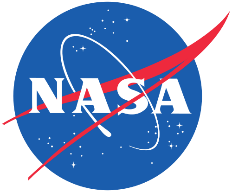 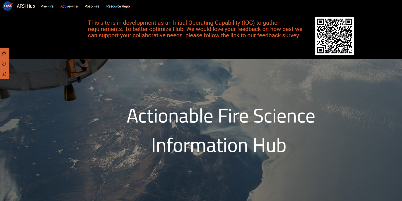 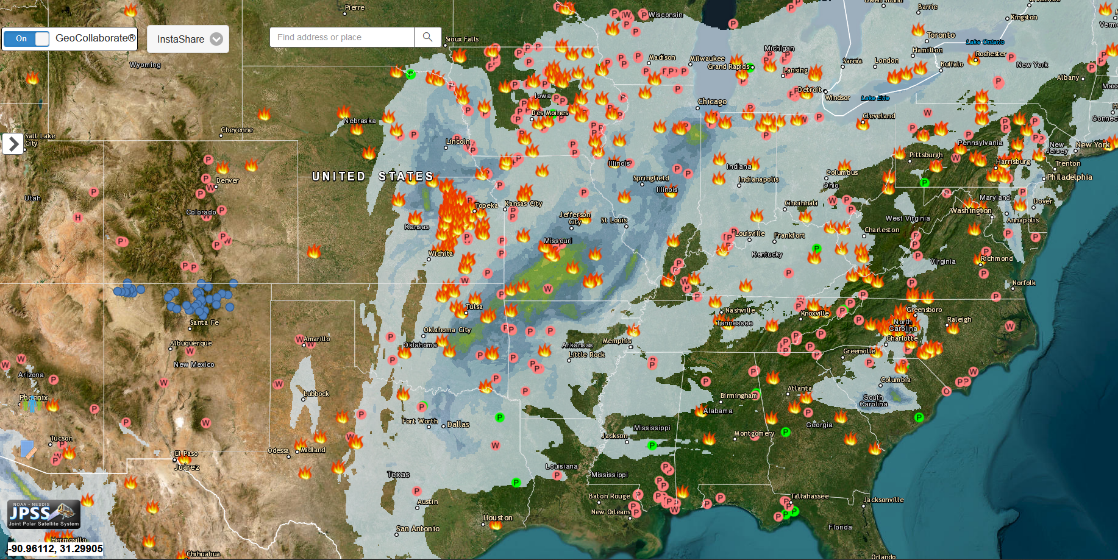 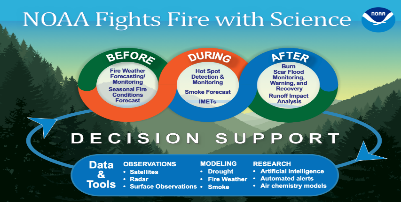 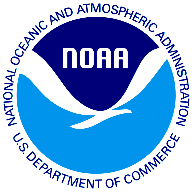 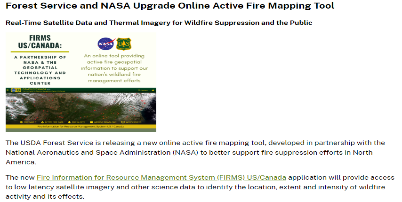 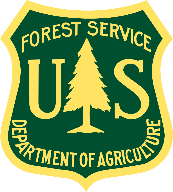 Unified trusted data via web services shared across platforms
INFORMATION SOURCES
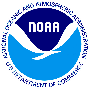 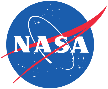 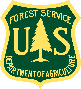 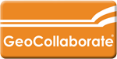 Wildland Fire Collaboration
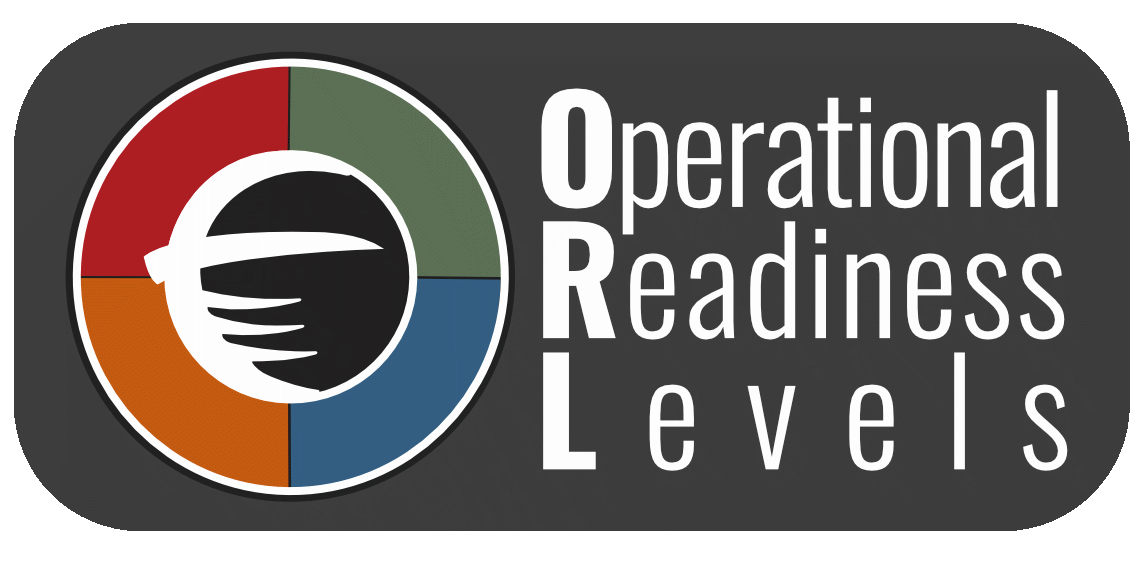 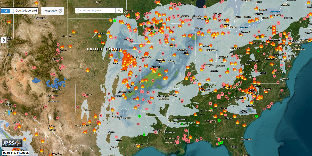 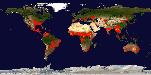 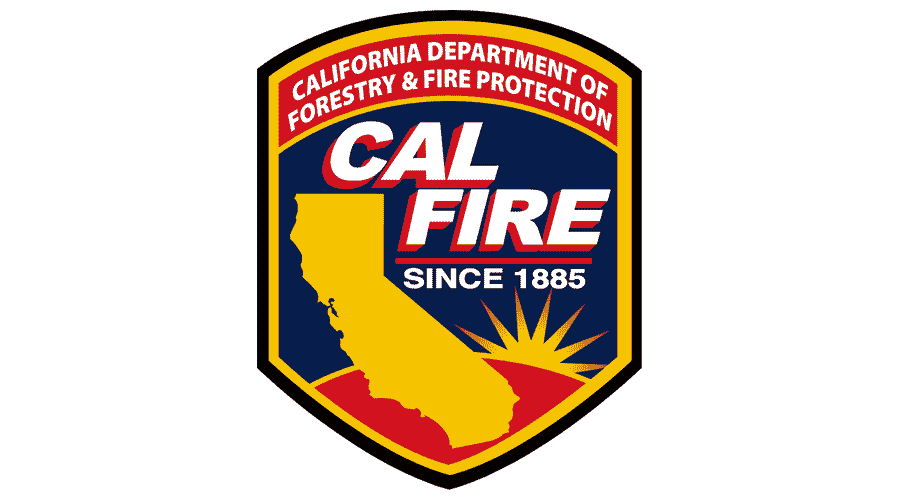 StormCenter Communications
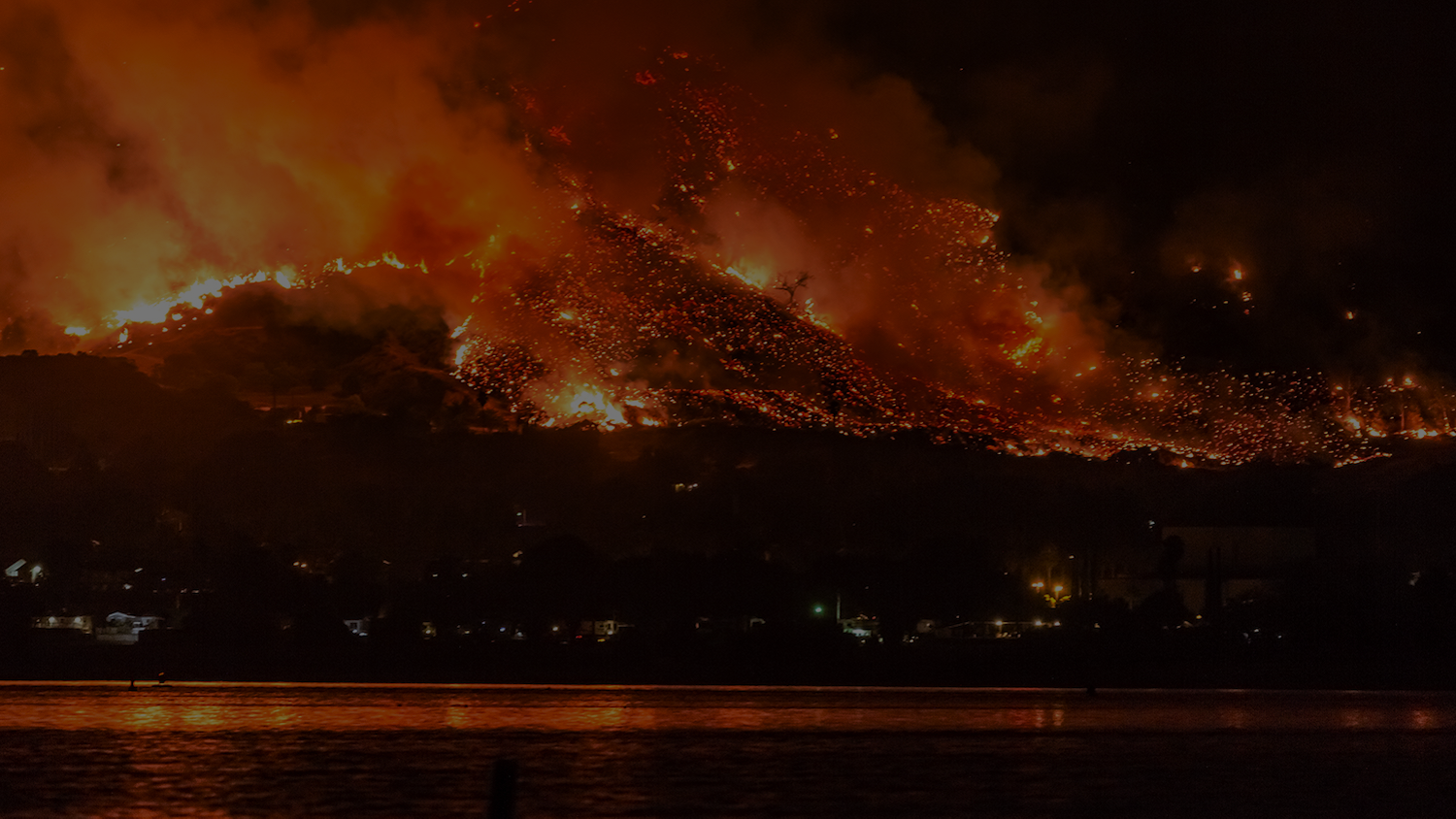 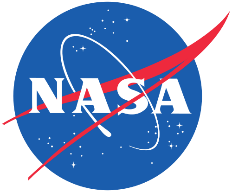 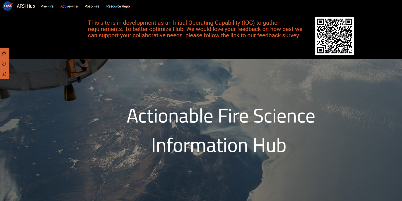 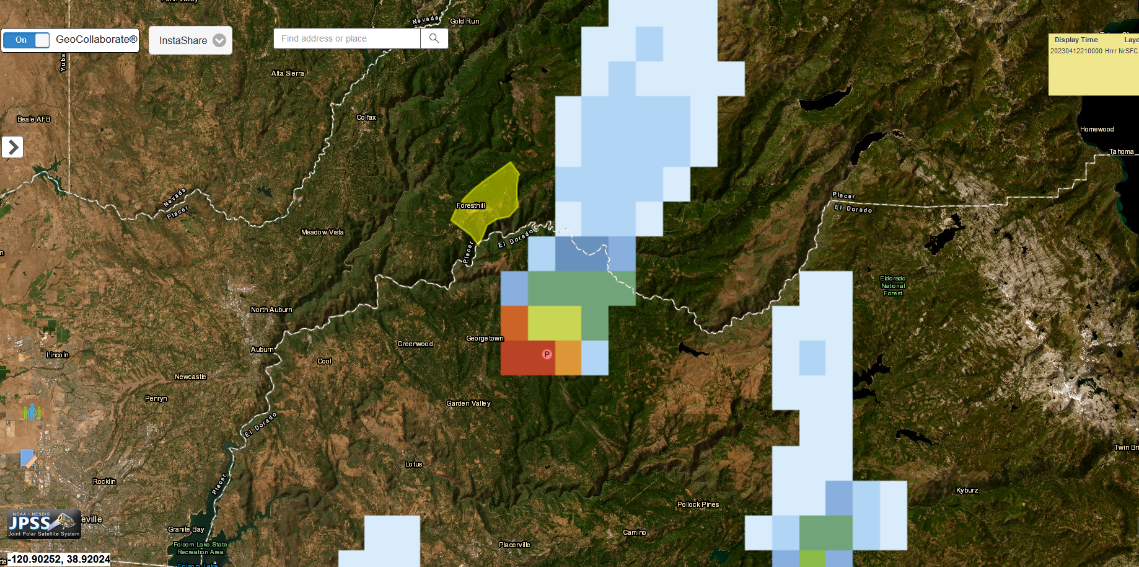 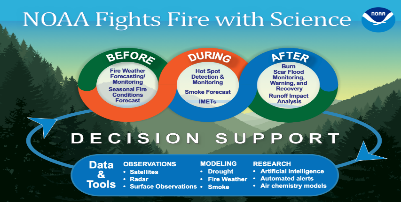 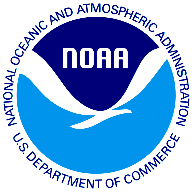 Tobacco Gulch Rx
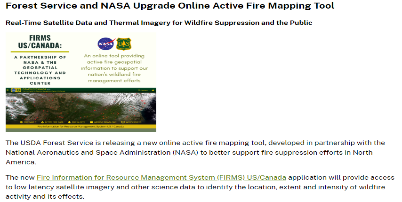 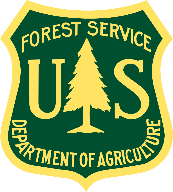 Unified trusted data via web services shared across platforms
INFORMATION SOURCES
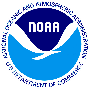 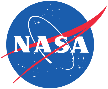 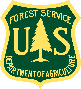 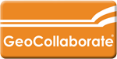 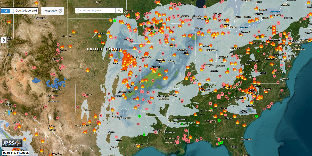 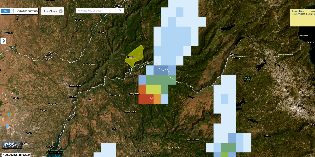 Wildland Fire Collaboration
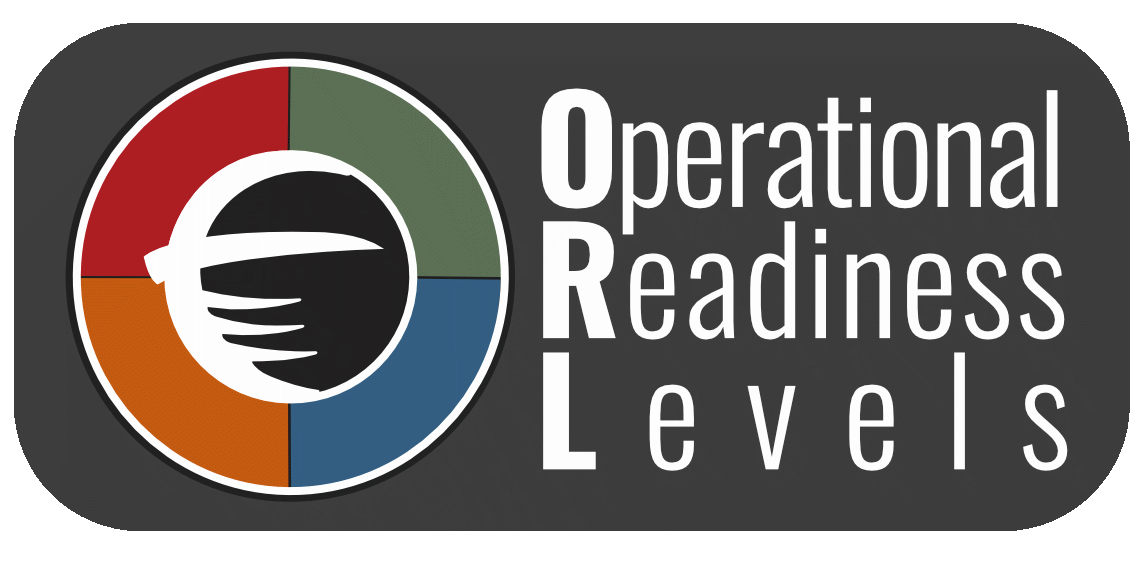 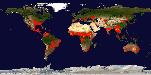 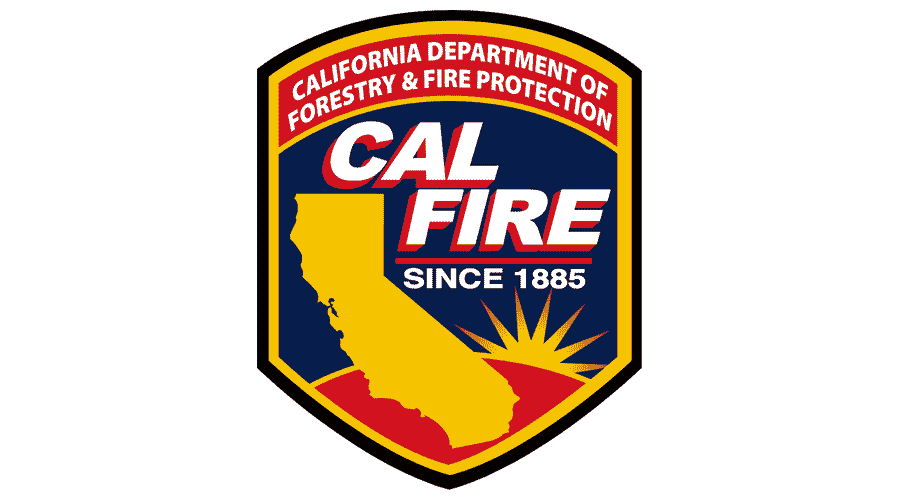 StormCenter Communications
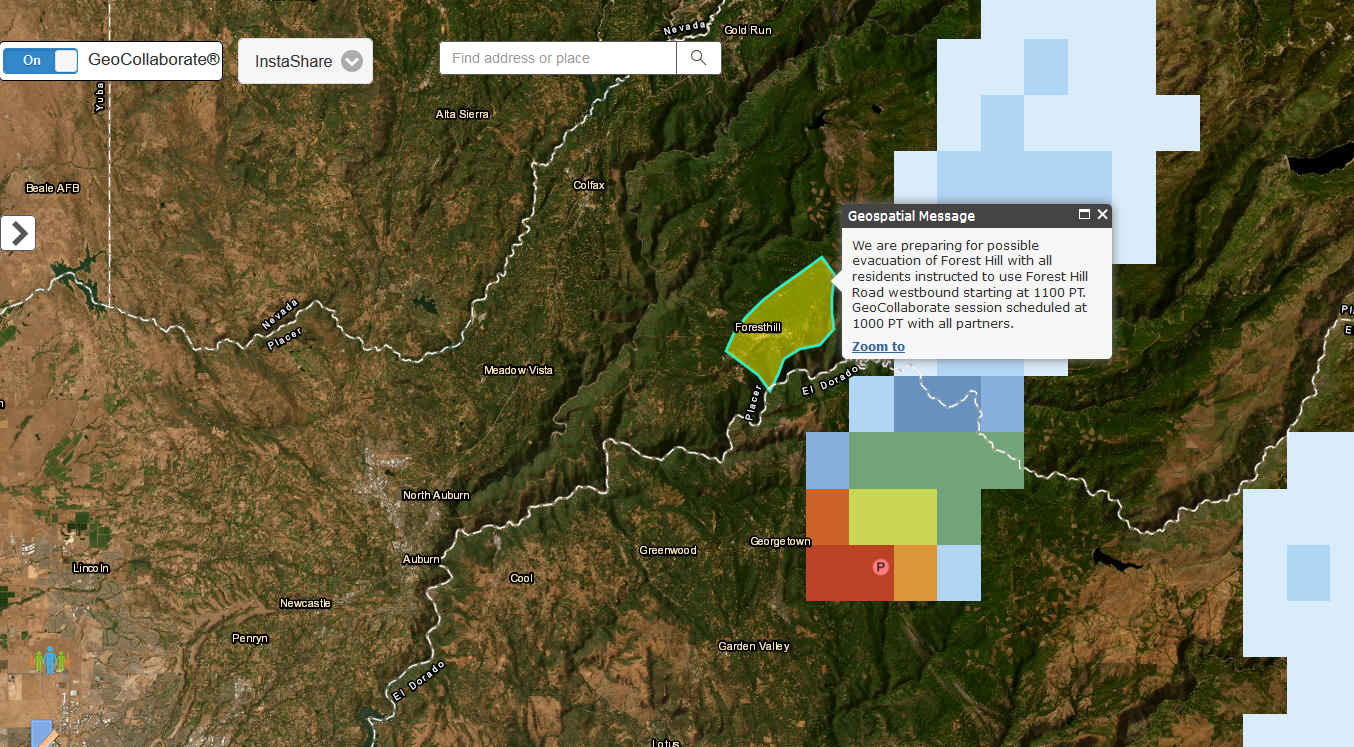 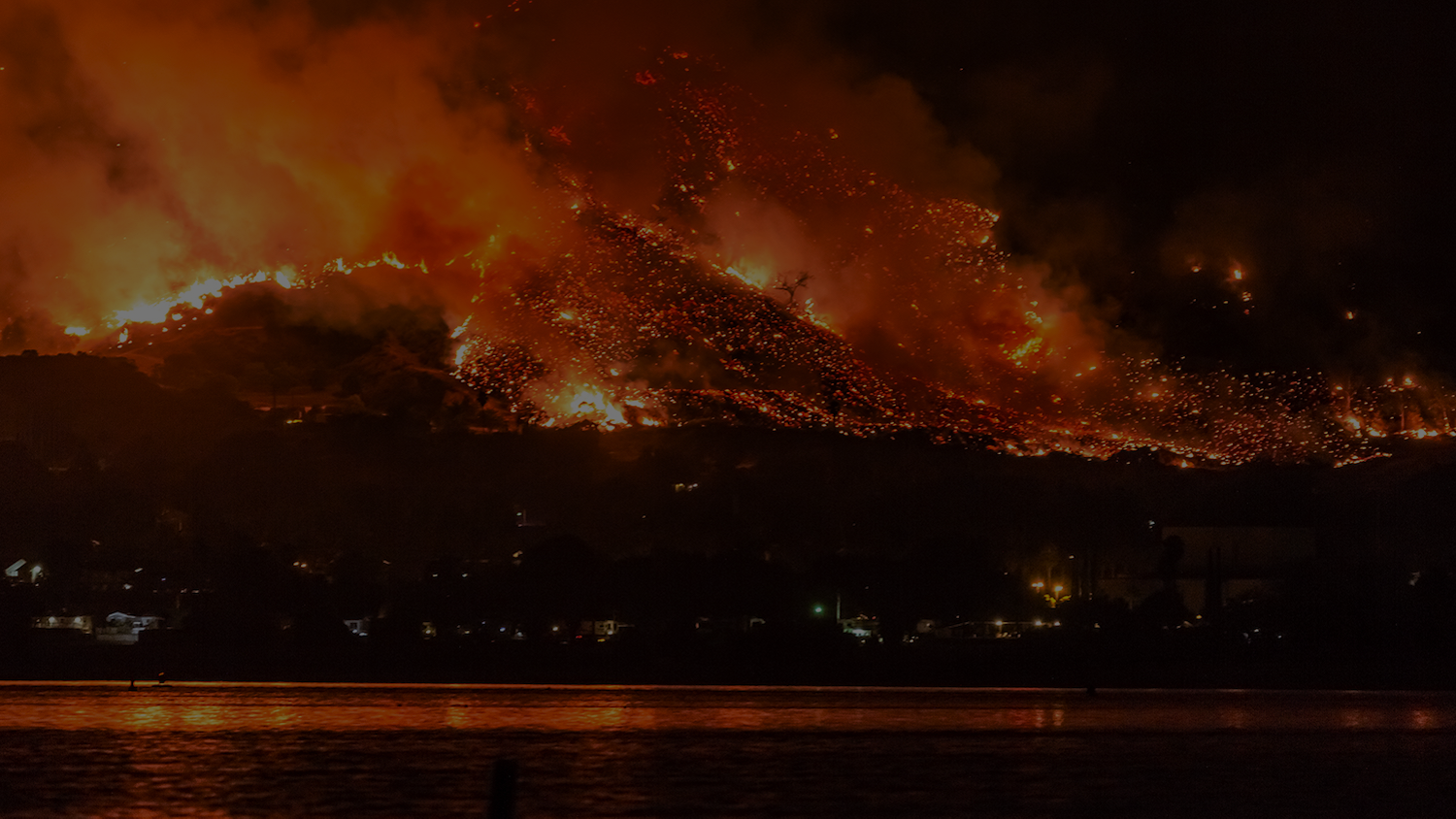 Tobacco Gulch Rx
Unified trusted data via web services shared across platforms
INFORMATION SOURCES
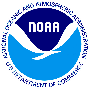 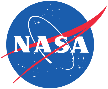 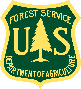 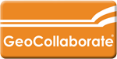 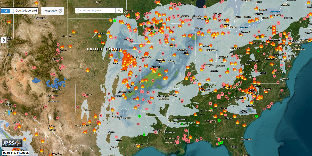 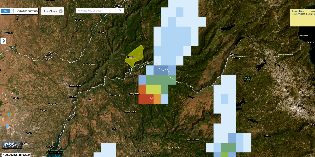 Wildland Fire Collaboration
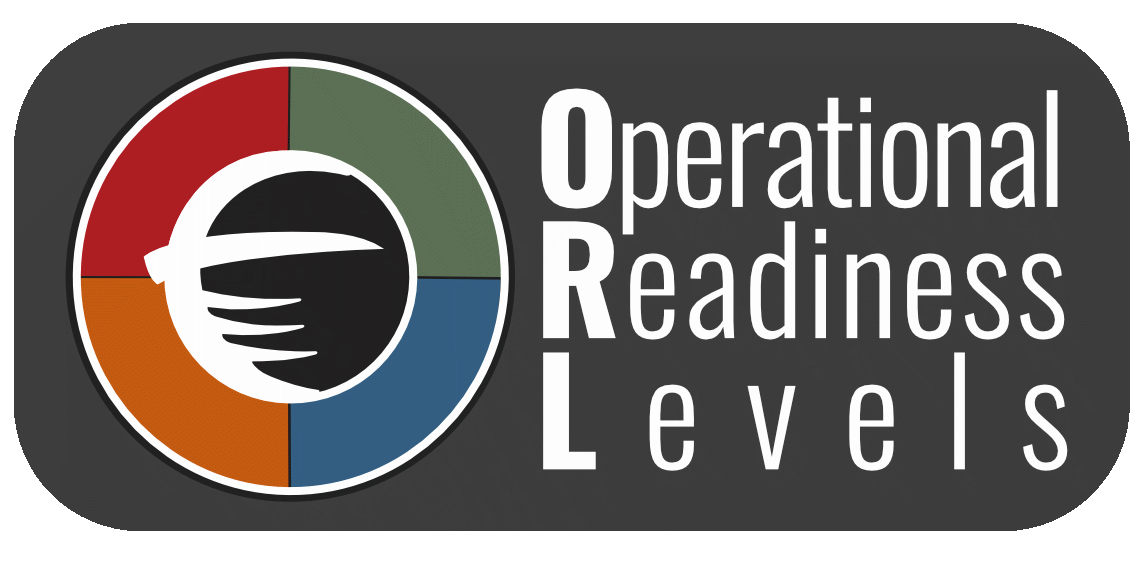 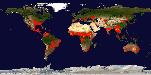 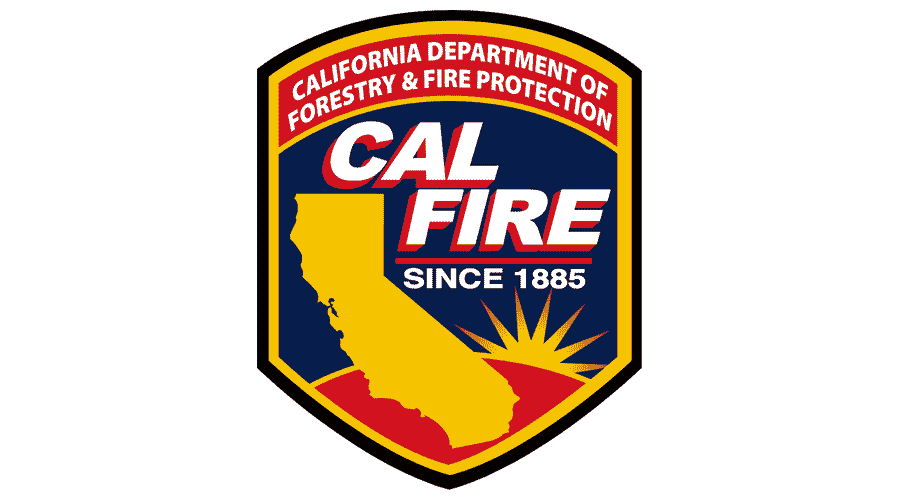 StormCenter Communications
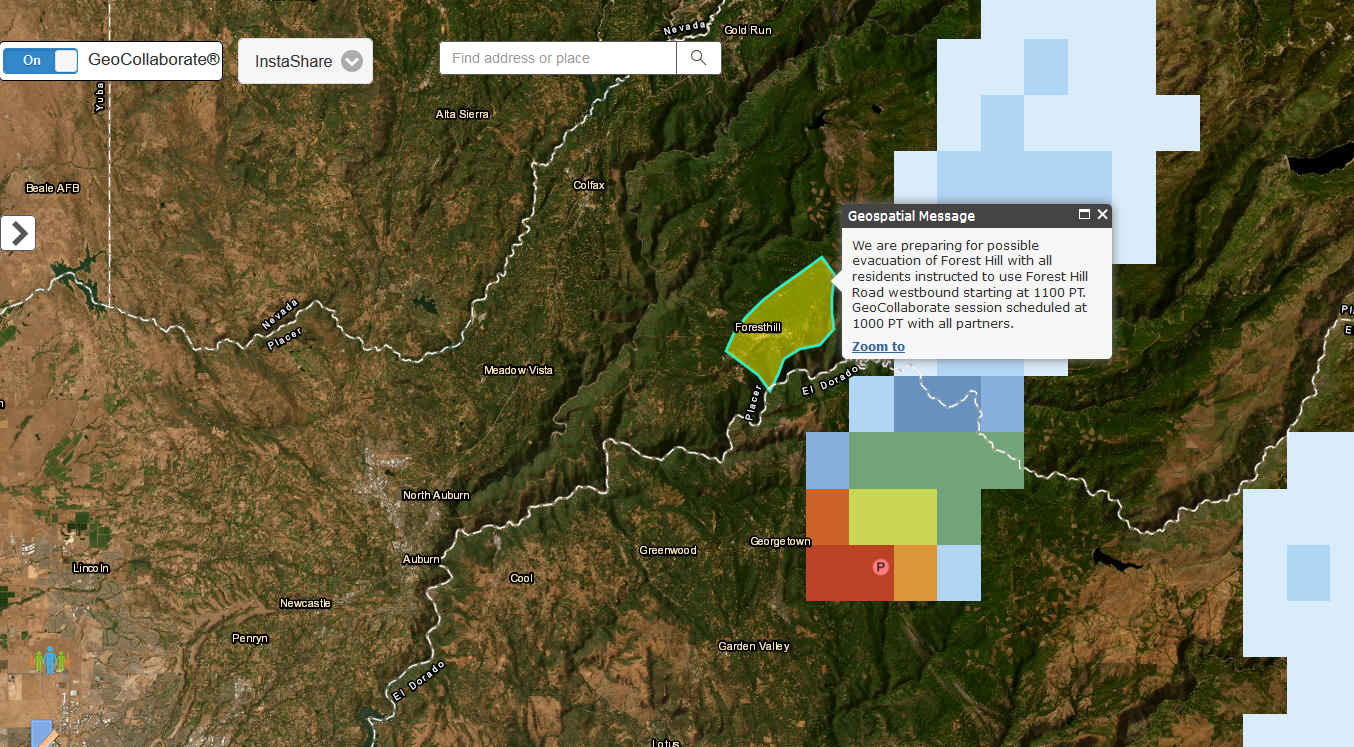 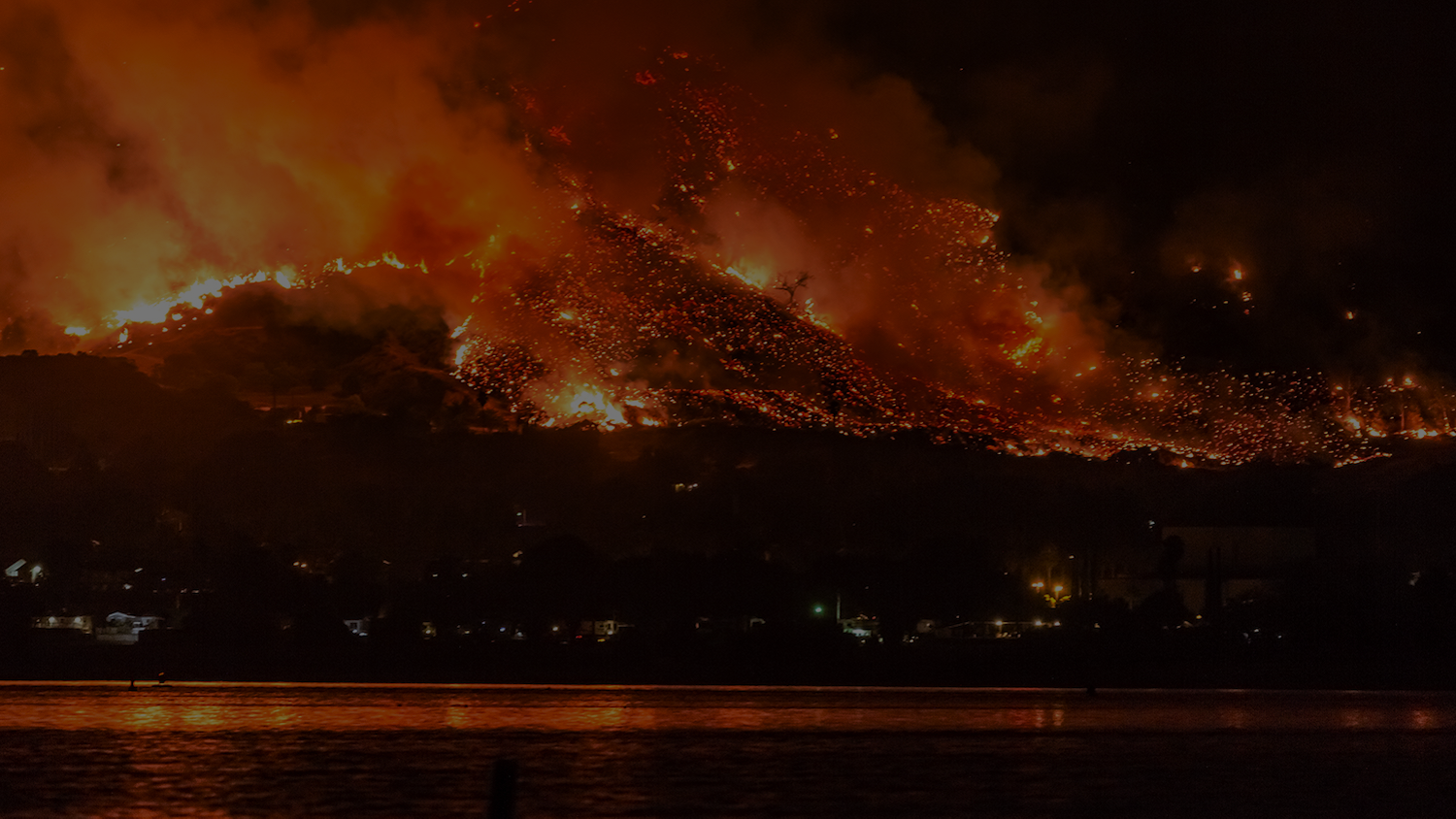 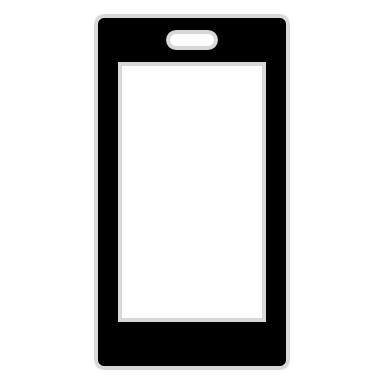 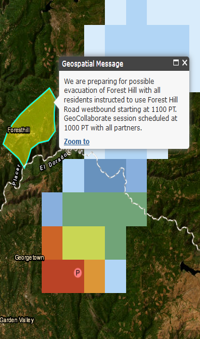 Mobile Devices
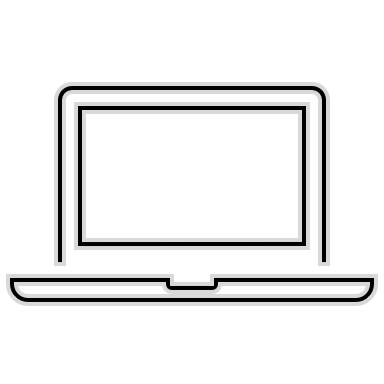 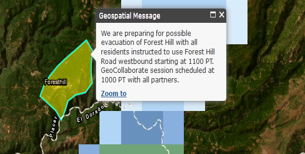 Laptops
Tobacco Gulch Rx
INFORMATION SOURCES
Unified trusted data via web services shared across platforms
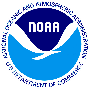 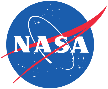 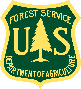 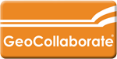 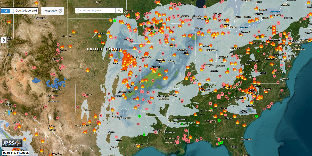 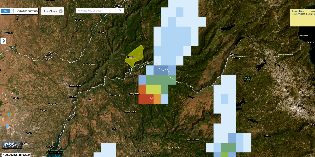 Wildland Fire Collaboration
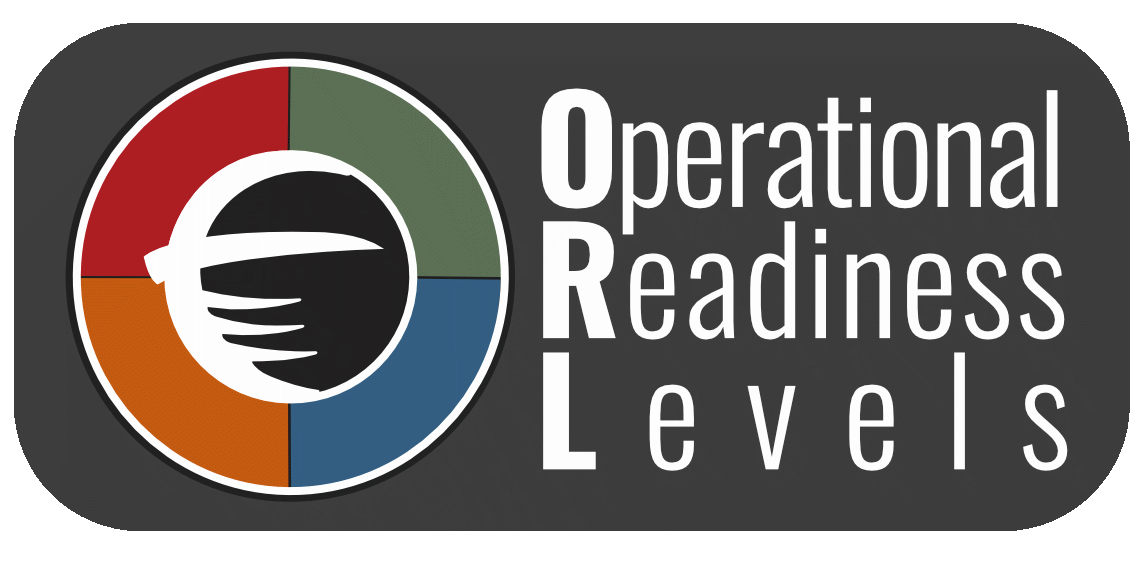 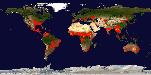 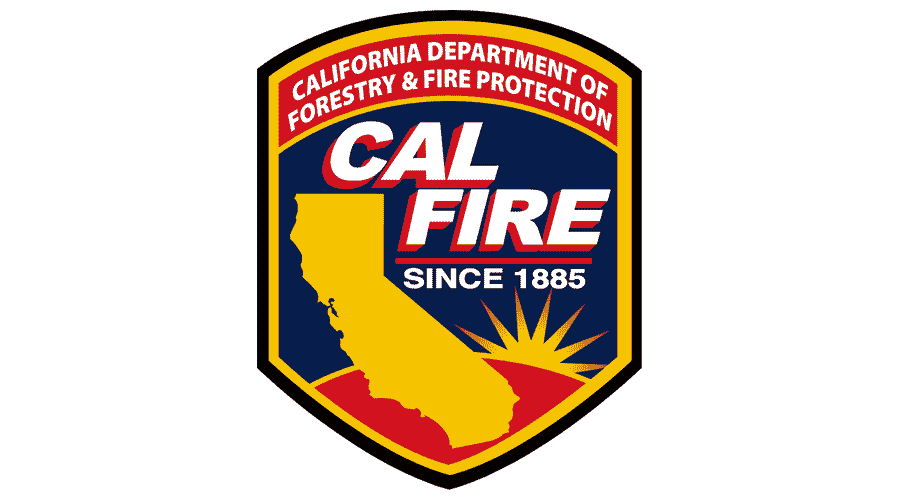 StormCenter Communications
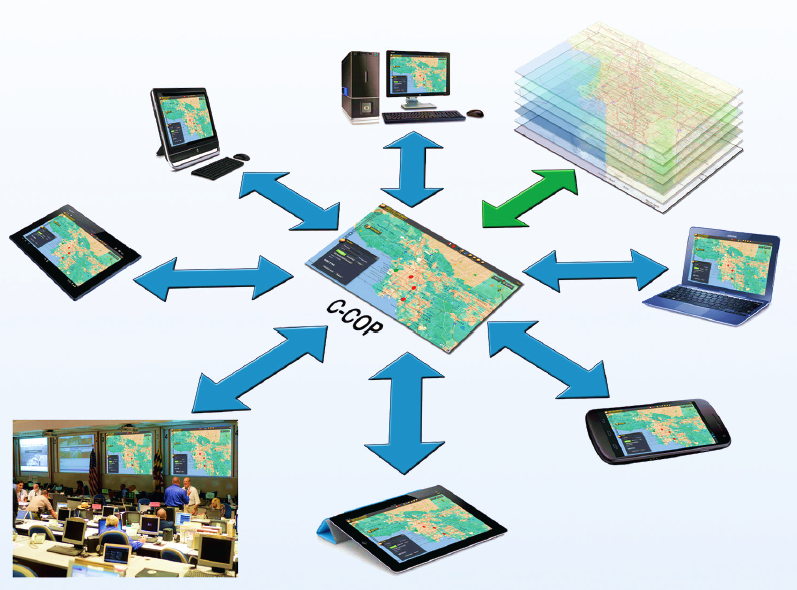 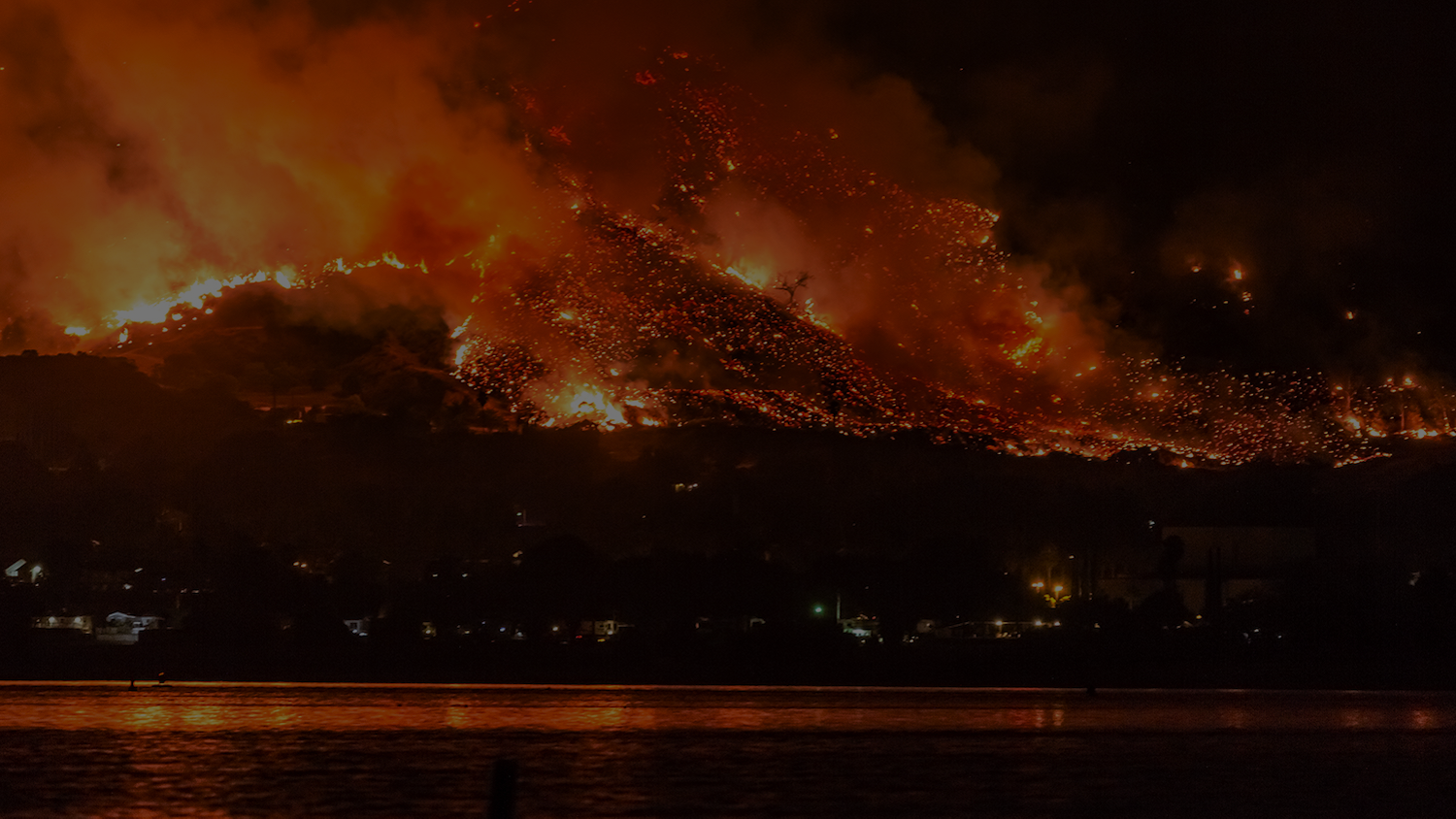 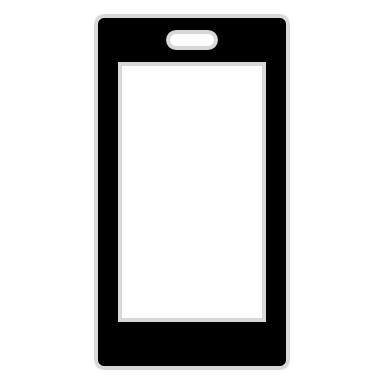 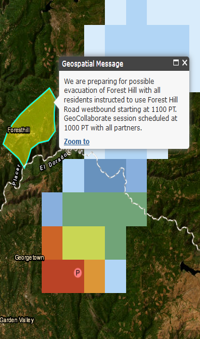 Mobile Devices
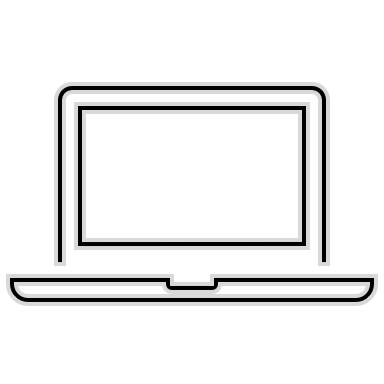 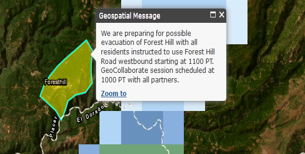 Laptops
INFORMATION SOURCES
Unified trusted data via web services shared across platforms
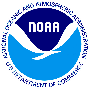 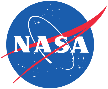 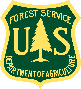 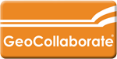 Wildfire Cluster
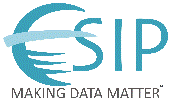 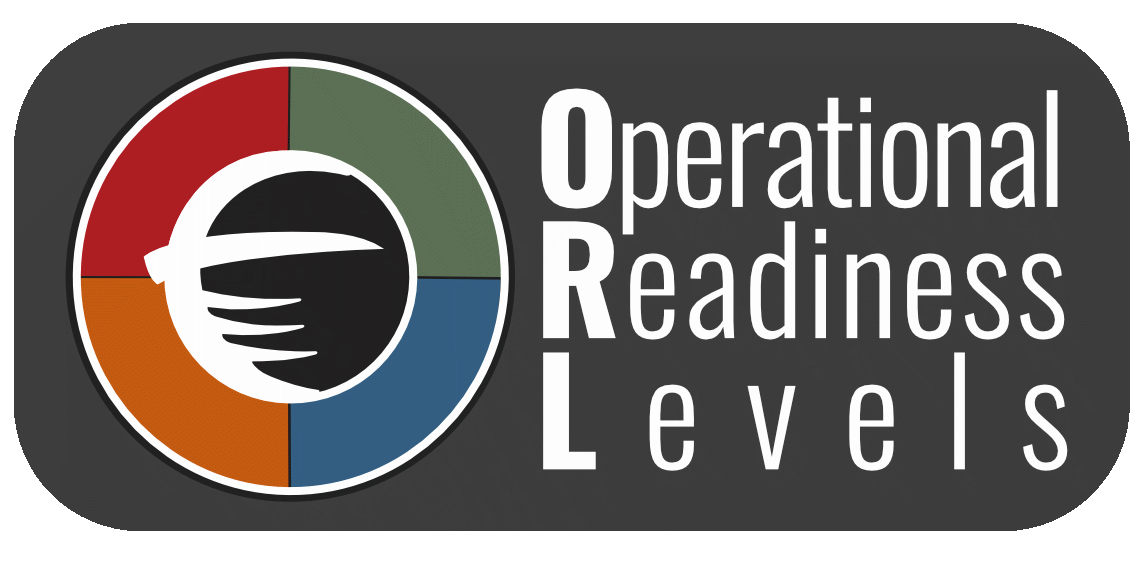 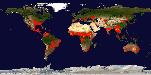 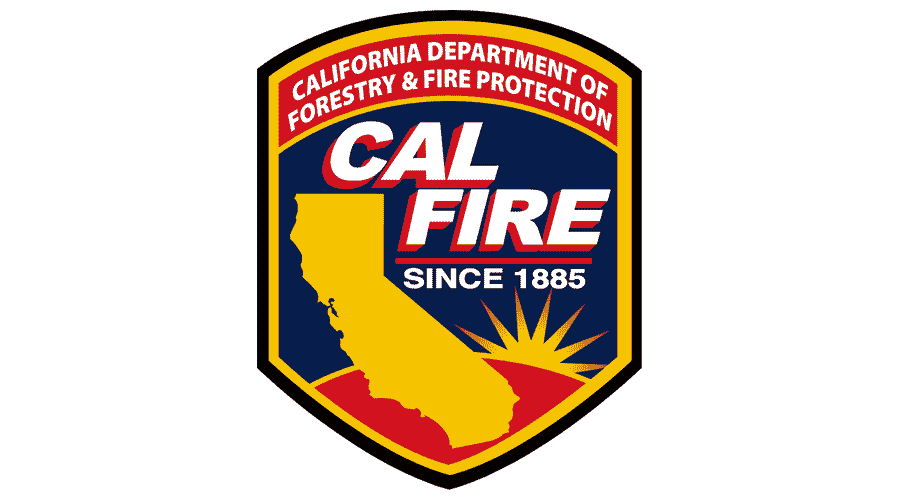 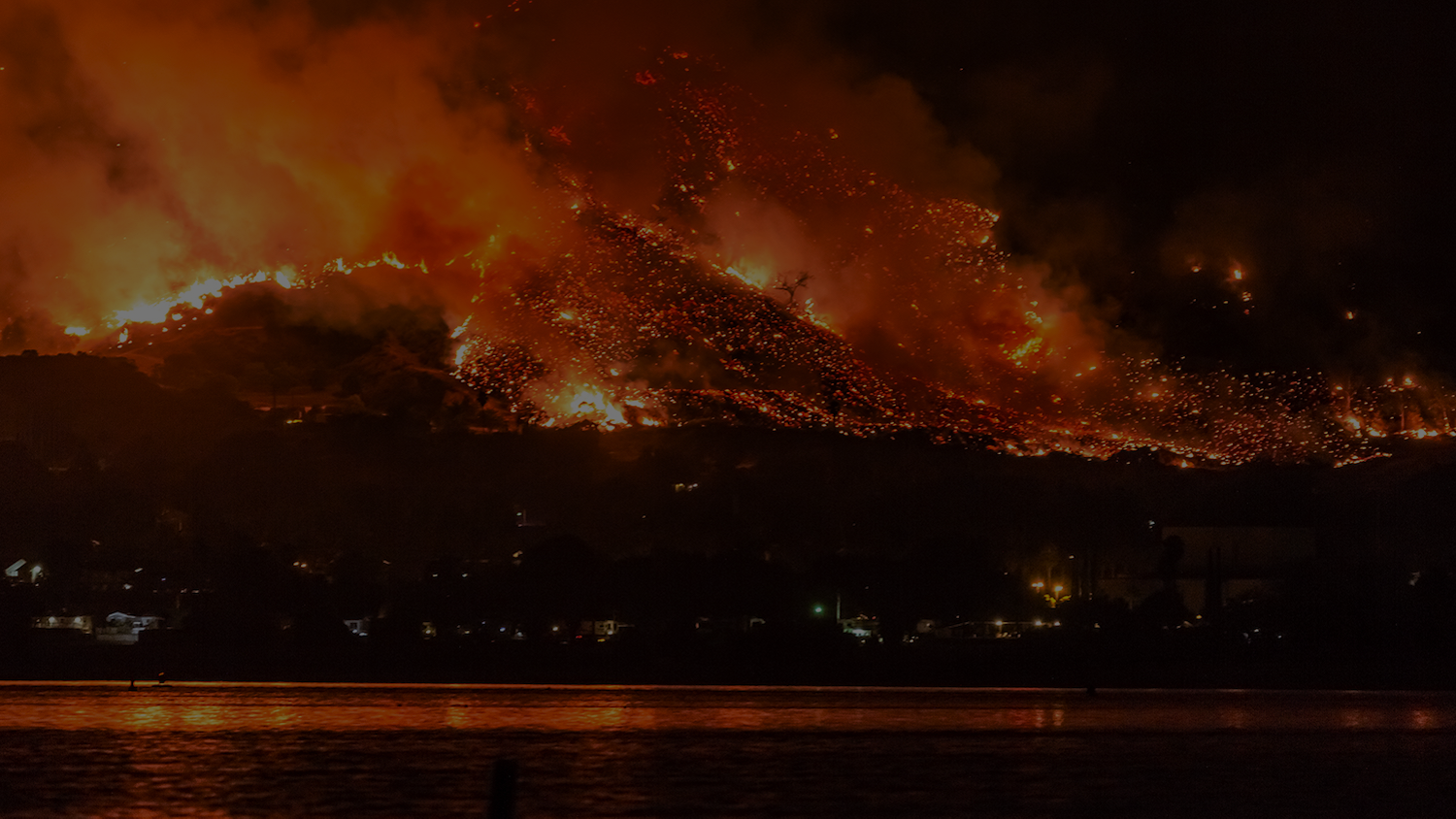 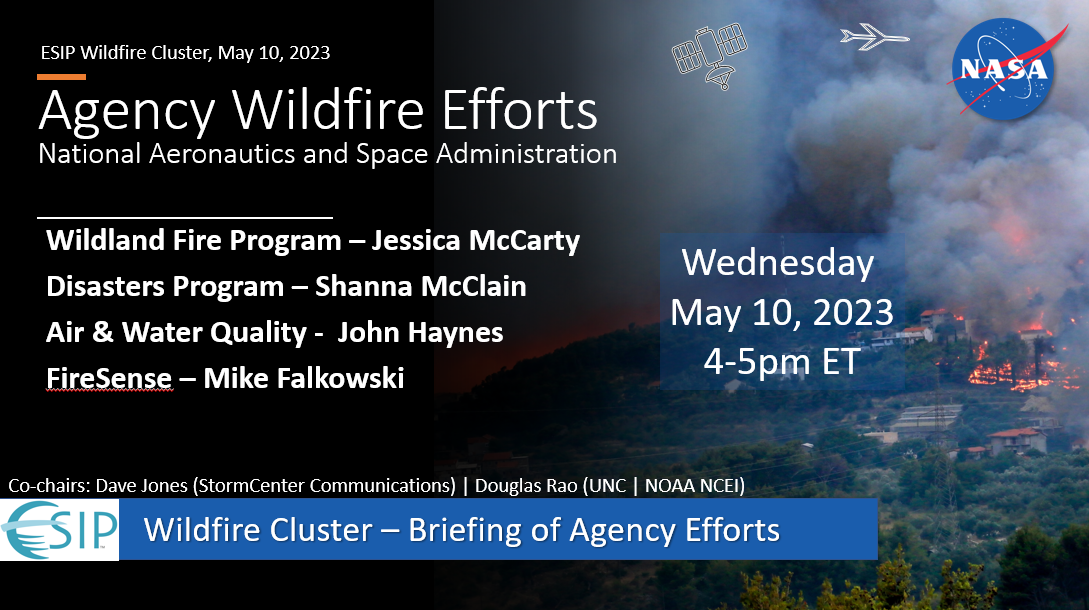 ESIP Wildfire Cluster
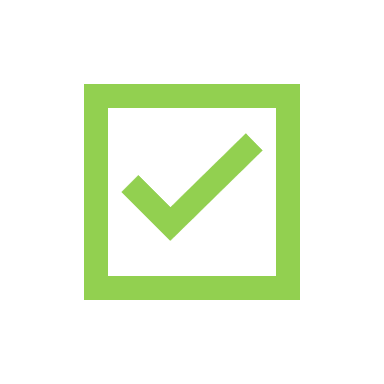 April 12: NOAA 
May 10: NASA
June 14: USFS & USGS 
July 18-21 ESIP Burlington, VT
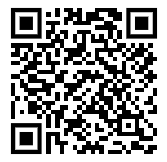 “A bridge between practitioners and data geeks.”
Wildfire Mail List
INFORMATION SOURCES
ESIP Wildfire Cluster
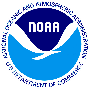 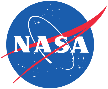 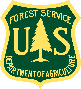 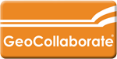 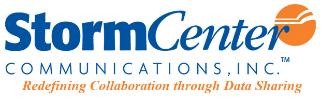 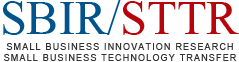 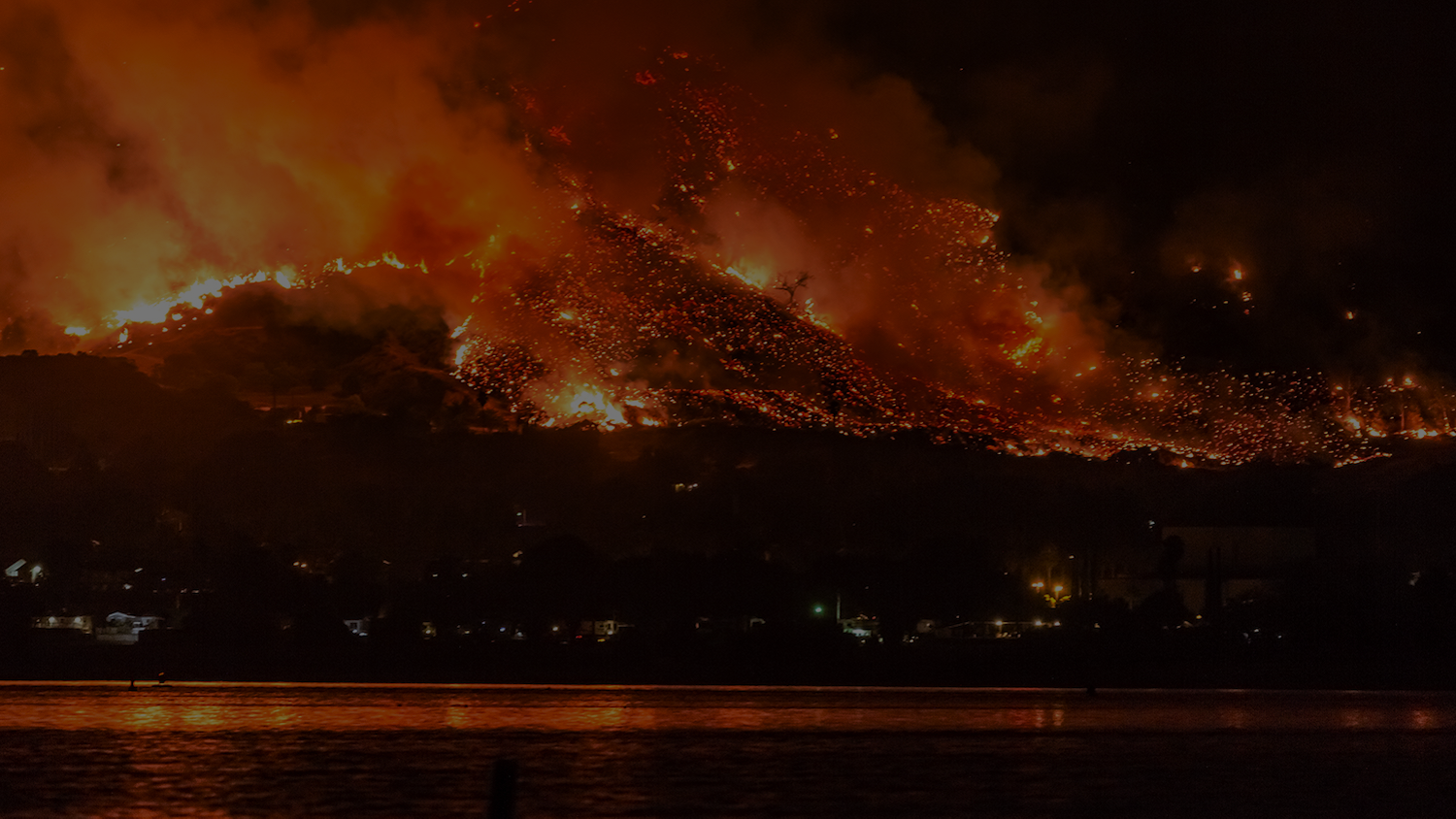 Thank you!
Technical Contact:
Dave Jones
dave@stormcenter.com
410-271-4413 (m) / 410-203-1316 (o)
Contracts Manager:
Nancy Campbell
nancy@stormcenter.com
410-203-1316 (o)
Chief Scientist
Ellen Prager, Ph.D
ellen@stormcenter.com
410-203-1316 (o)
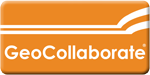 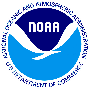 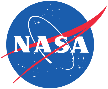 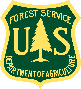 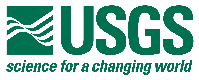 Tactical Fire Remote Sensing Advisory Committee Meeting
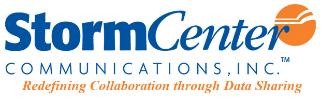 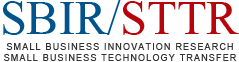 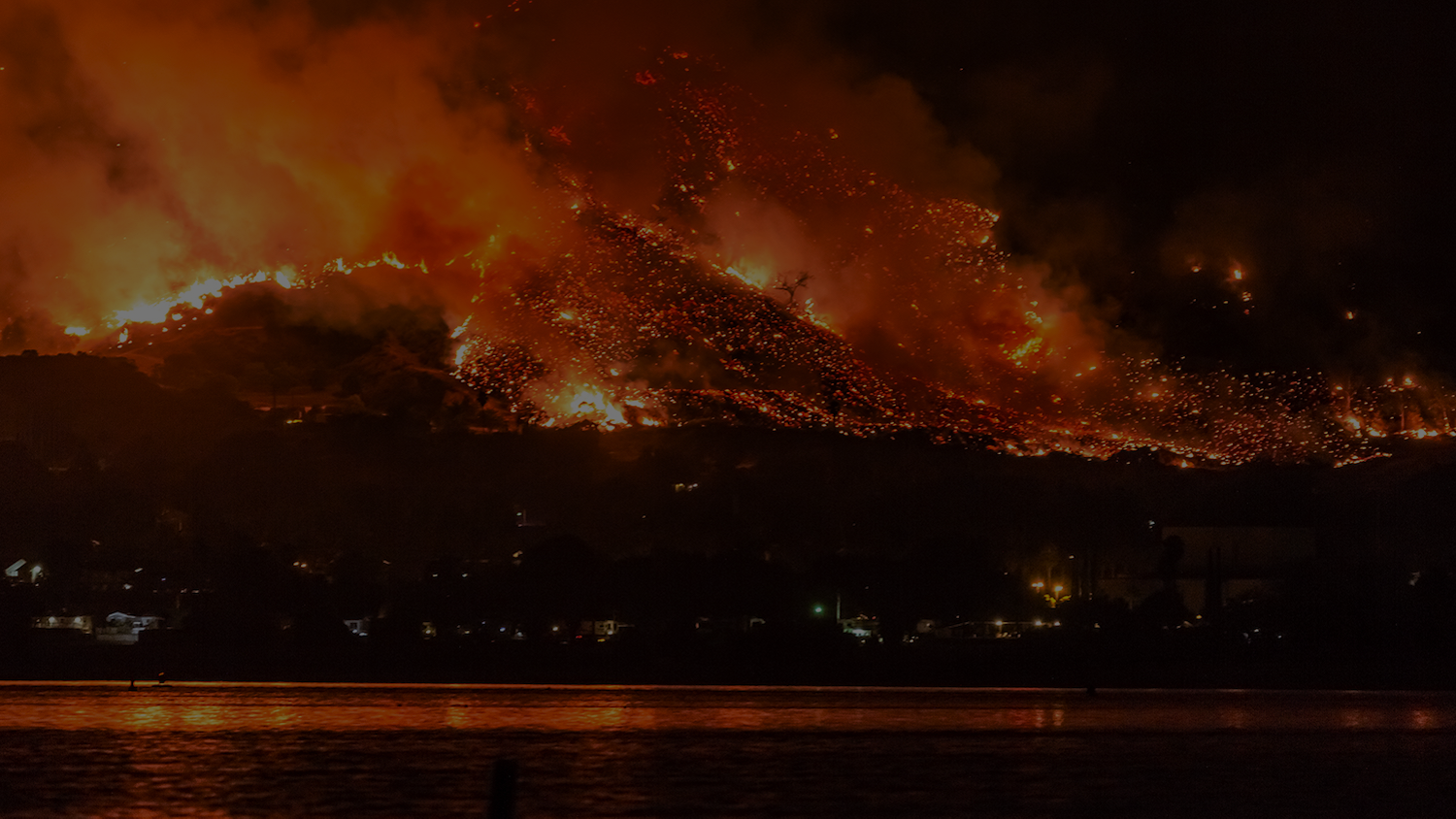 Thank you!
LIVE Brief Demonstration 
of GeoCollaborate During the Break
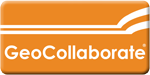 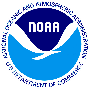 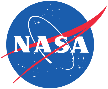 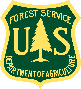 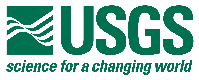 Tactical Fire Remote Sensing Advisory Committee Meeting